New England Housing Costs: Rent as a Share of Income
March 12, 2020
Authors:
Liz Stanton, PhD
Bryndis Woods
Eliandro Tavares
Applied Economics Clinic
www.aeclinic.org
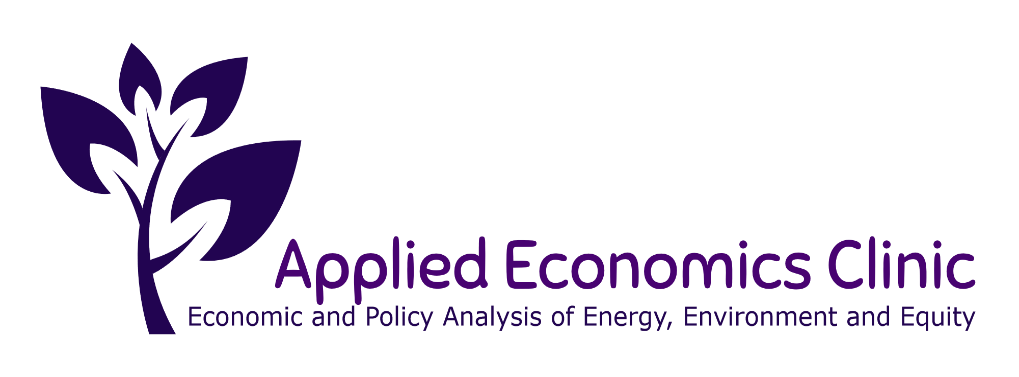 1
Lower-income householdsbear a greater rent burden.
Poorer households spend more of their income on rent than richer households do
With few exceptions, 10% or less of New England’s richest ($100K+) households spend 40% or more of their income on rent
Across New England, around 60% of the lowest income (less than $10K) households spend 40% or more of their income on rent
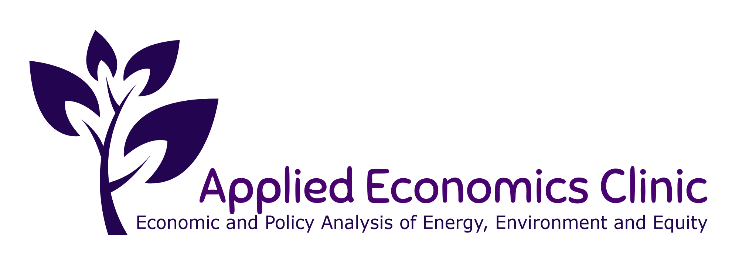 2
Poorer households spend more of their income on rent than richer households do.
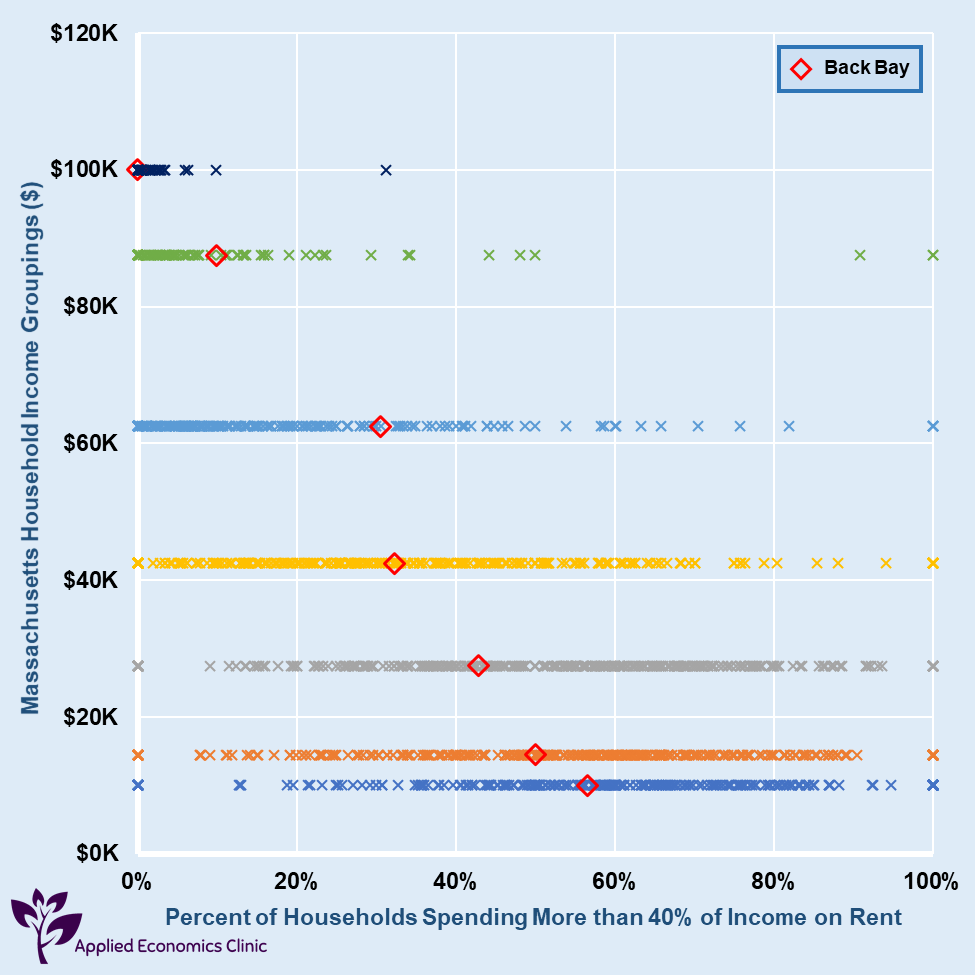 We divided each town or neighborhood’s households into 7 income groups: each shown as an “X”. (Here, Back Bay is shown as a red diamond.    )
1% of Back Bay’s $100K+ households spend 40% or more on rent
31% of Back Bay’s $35-$74K+ households spend 40% or more on rent
57% of Back Bay’s less than $10K+ households spend 40% or more on rent
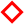 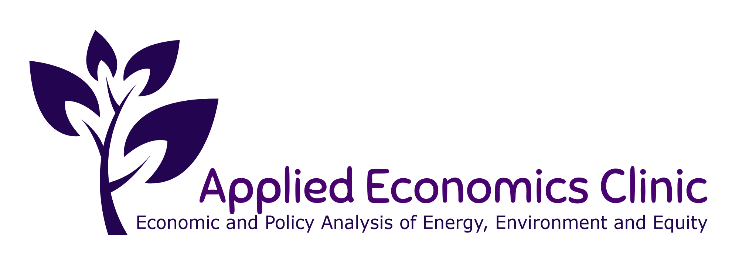 3
Massachusetts
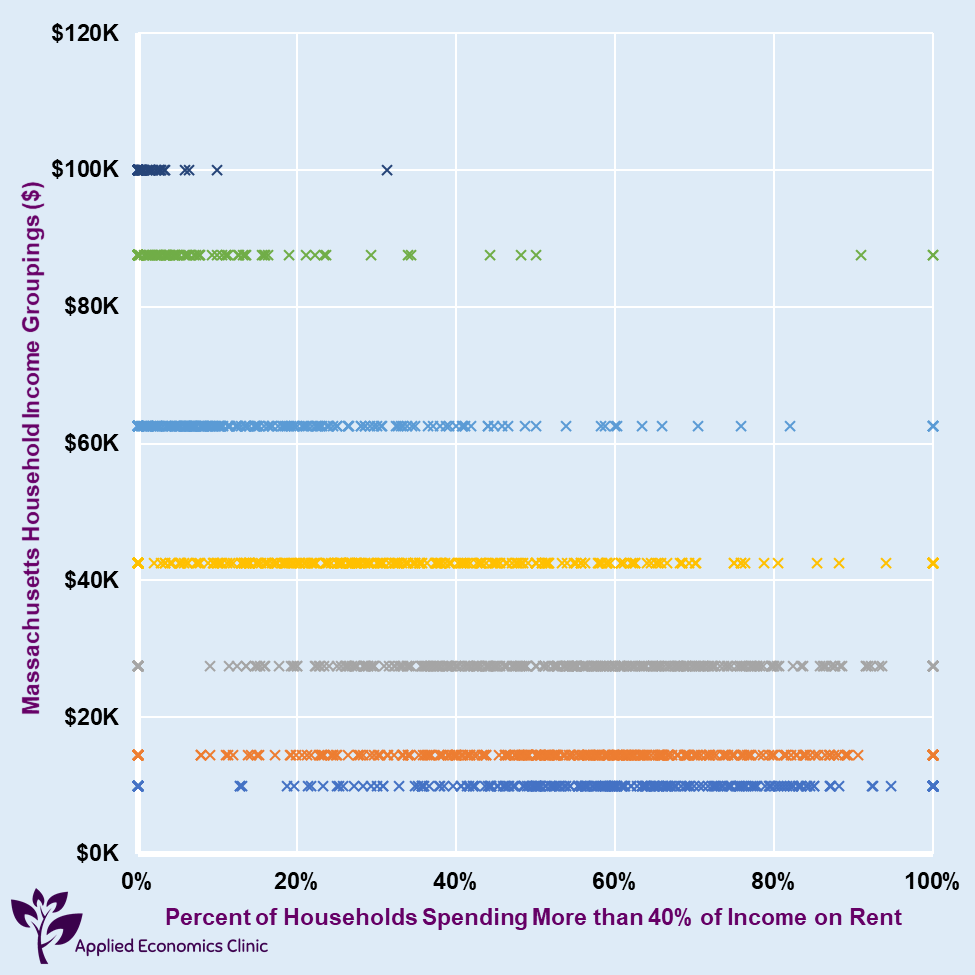 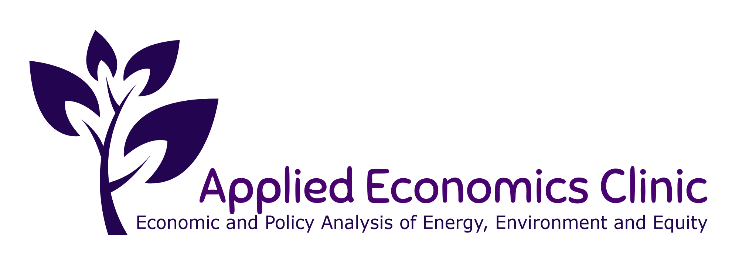 4
Connecticut
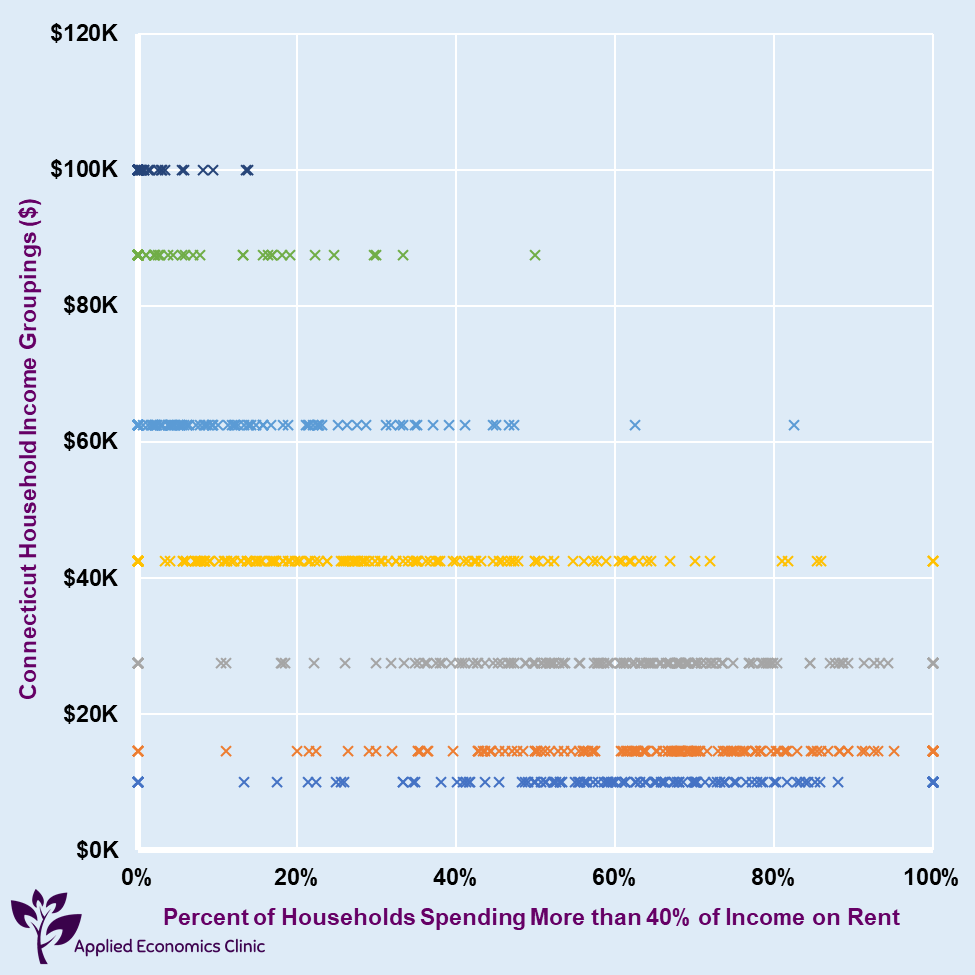 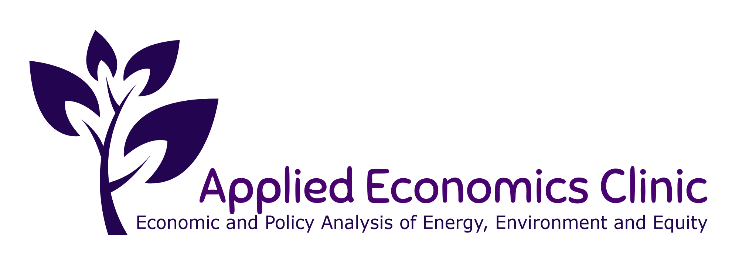 5
Maine
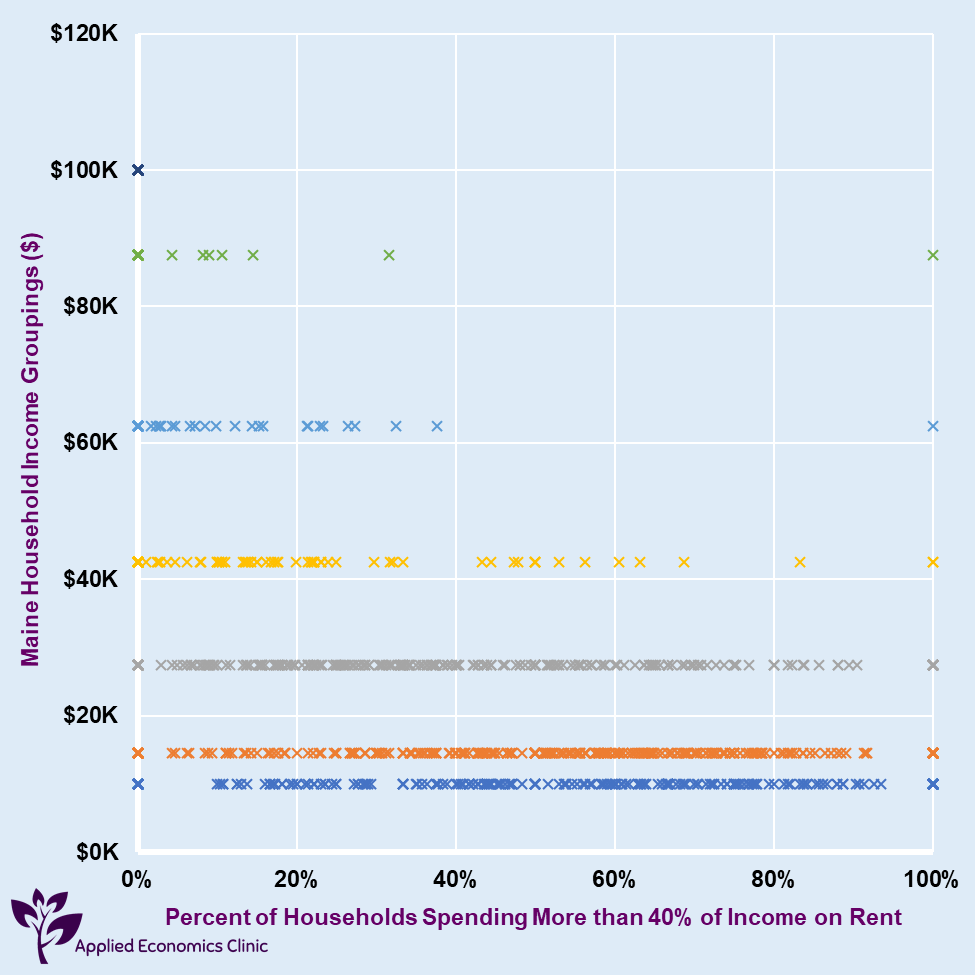 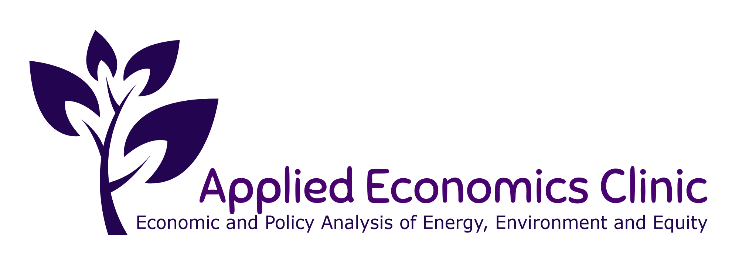 6
New Hampshire
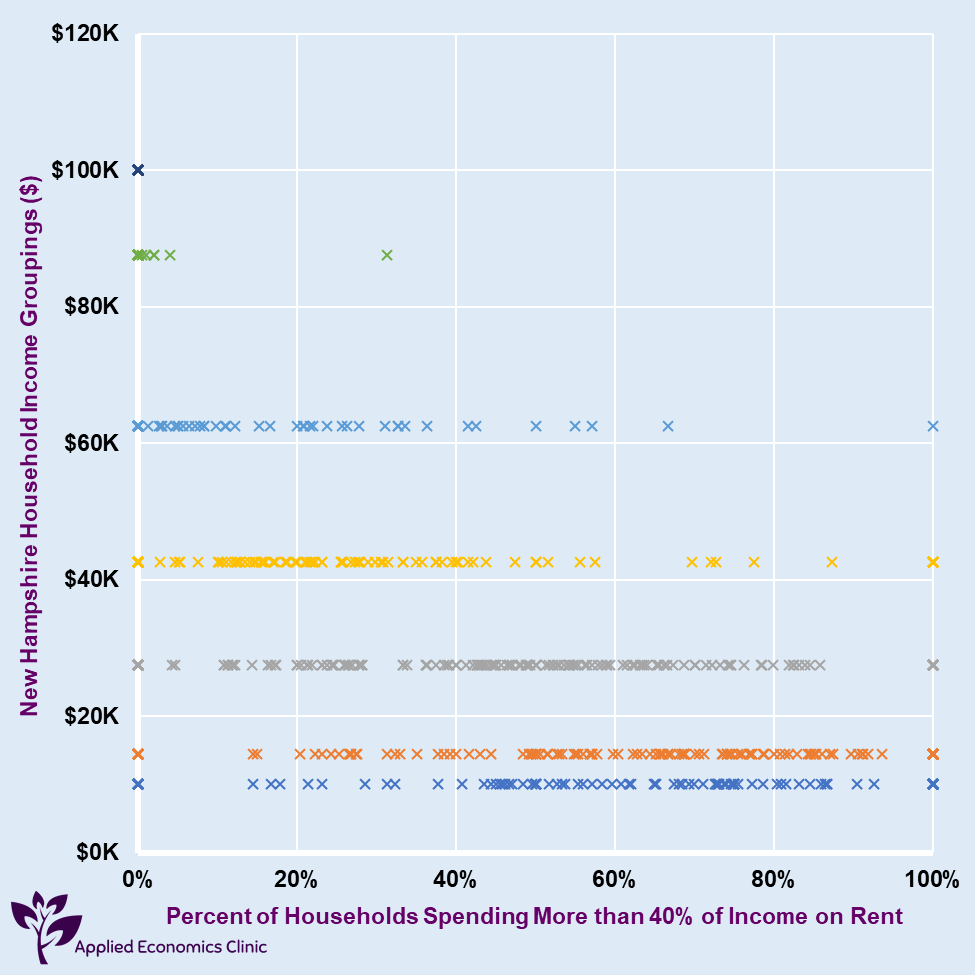 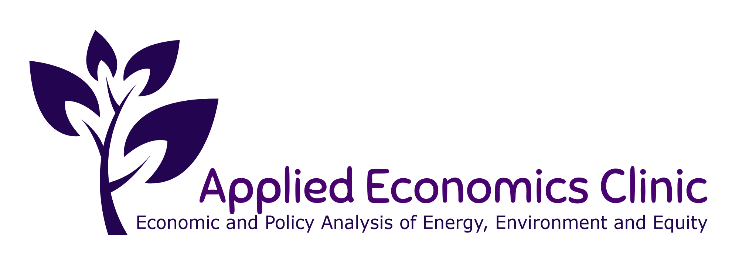 7
Rhode Island
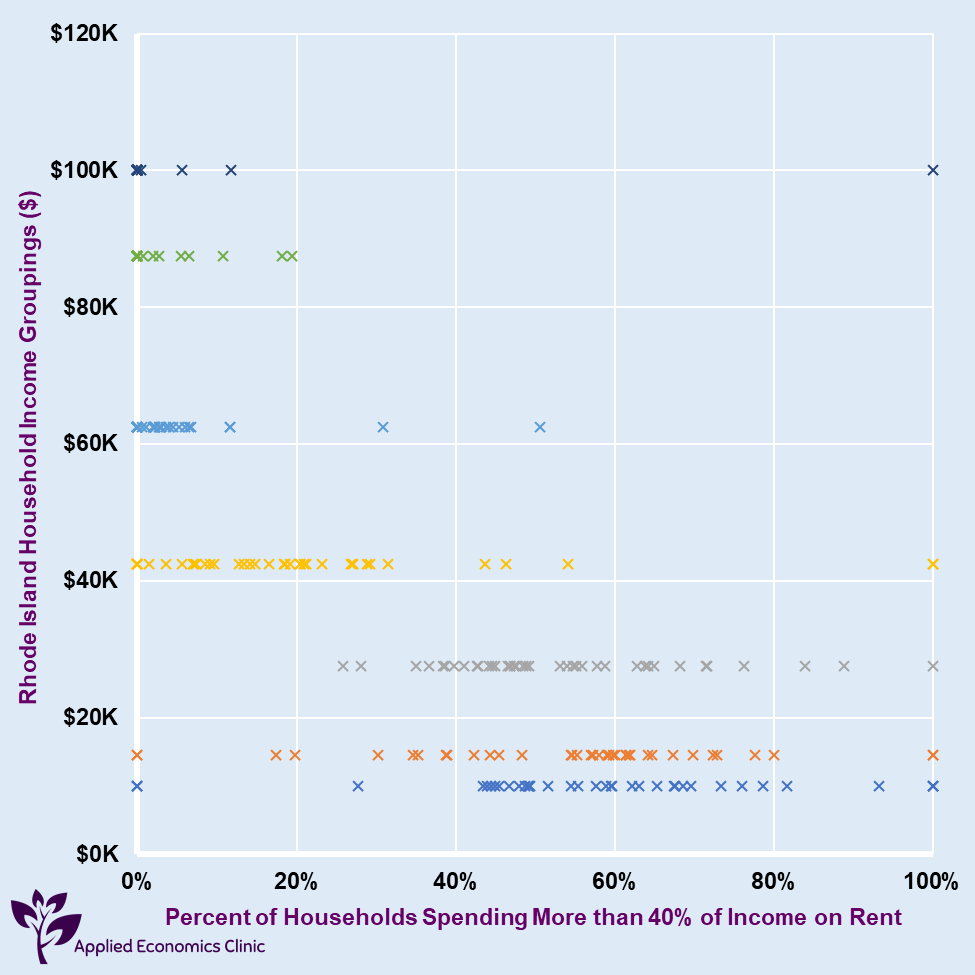 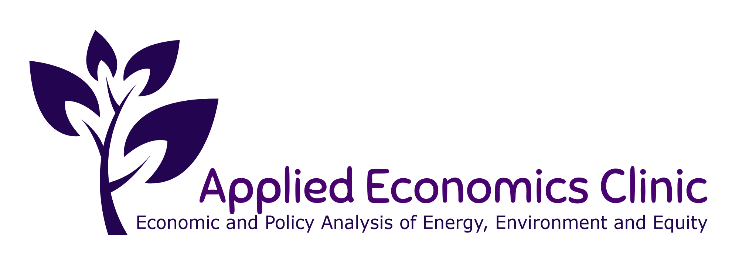 8
Vermont
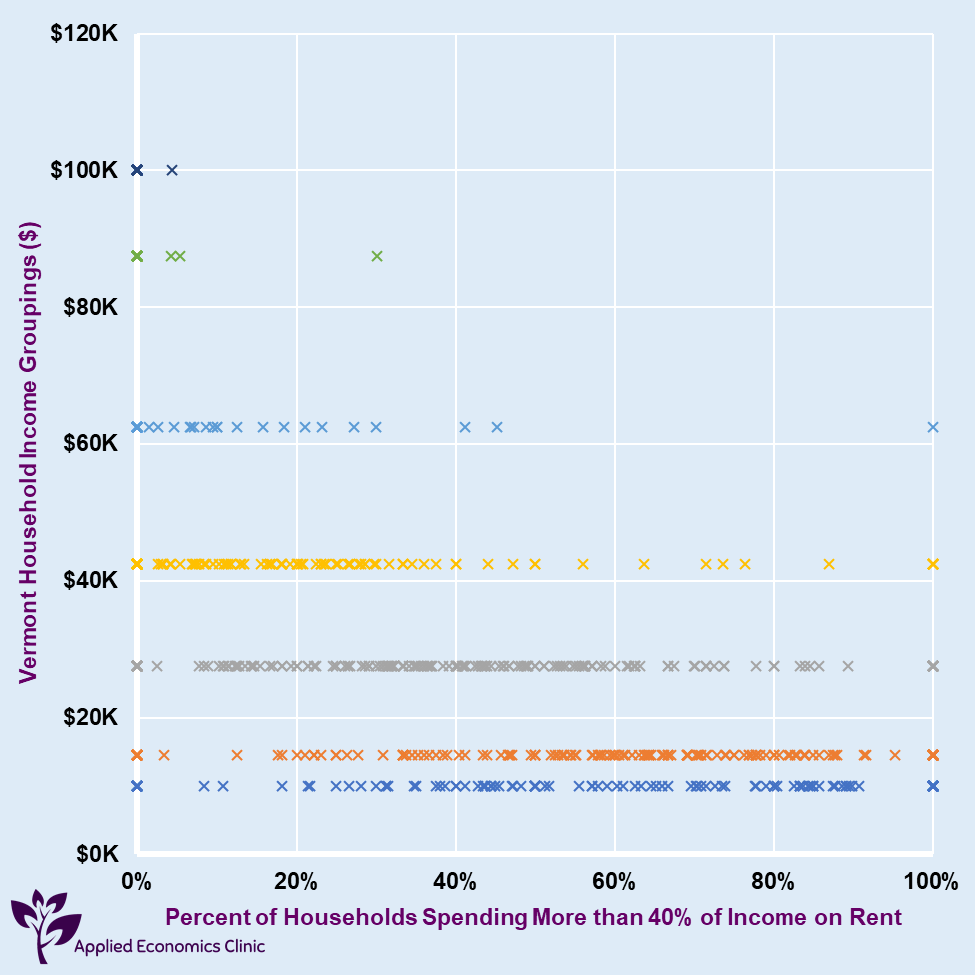 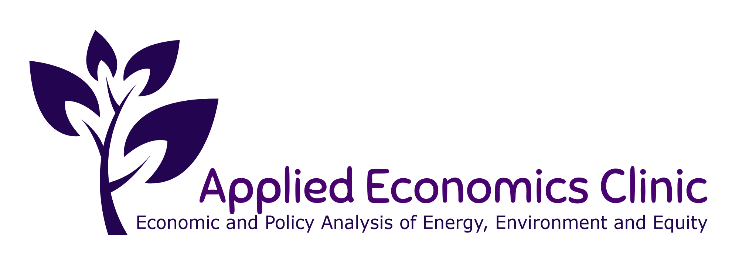 9
Some households’ rent as a share of income has been falling, others rising.
Each “X” shows a town or neighborhood
The vertical axis shows median rent as a share of income in 2017: These range from 12% to 50% in New England.
(The median means the household in the middle: half of all households pay more in rent as a share of income, half pay less).
The horizontal axis shows median rent as a share of income in 2011.
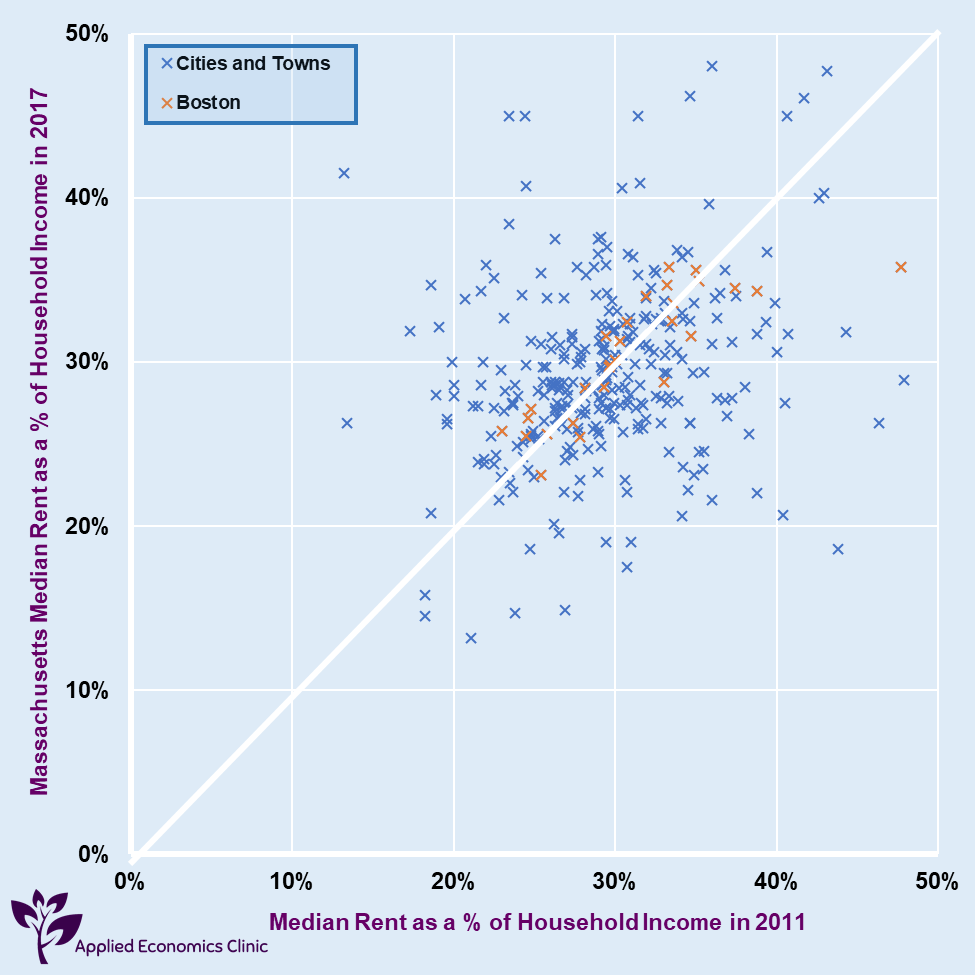 The closer the “X” to the white diagonal line, the less the median rent share changed from 2011 to 2017.
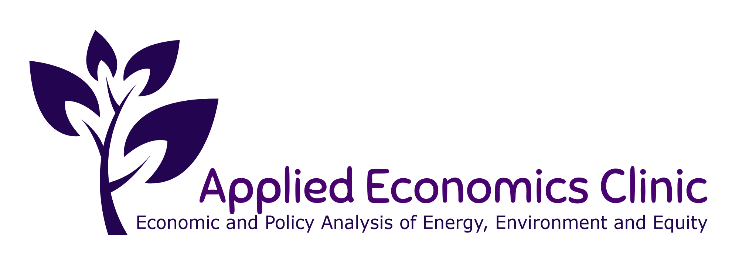 10
Some households’ rent as a share of income has been falling, others rising.
What raises your town’s median rent? (left/upper side of the white diagonal)
Bad outcomes: Incomes fall or rents grow for low income households
Displacement: High rents drive out lower income households
Condo-ization: More expensive housing becomes owned (instead of rented)
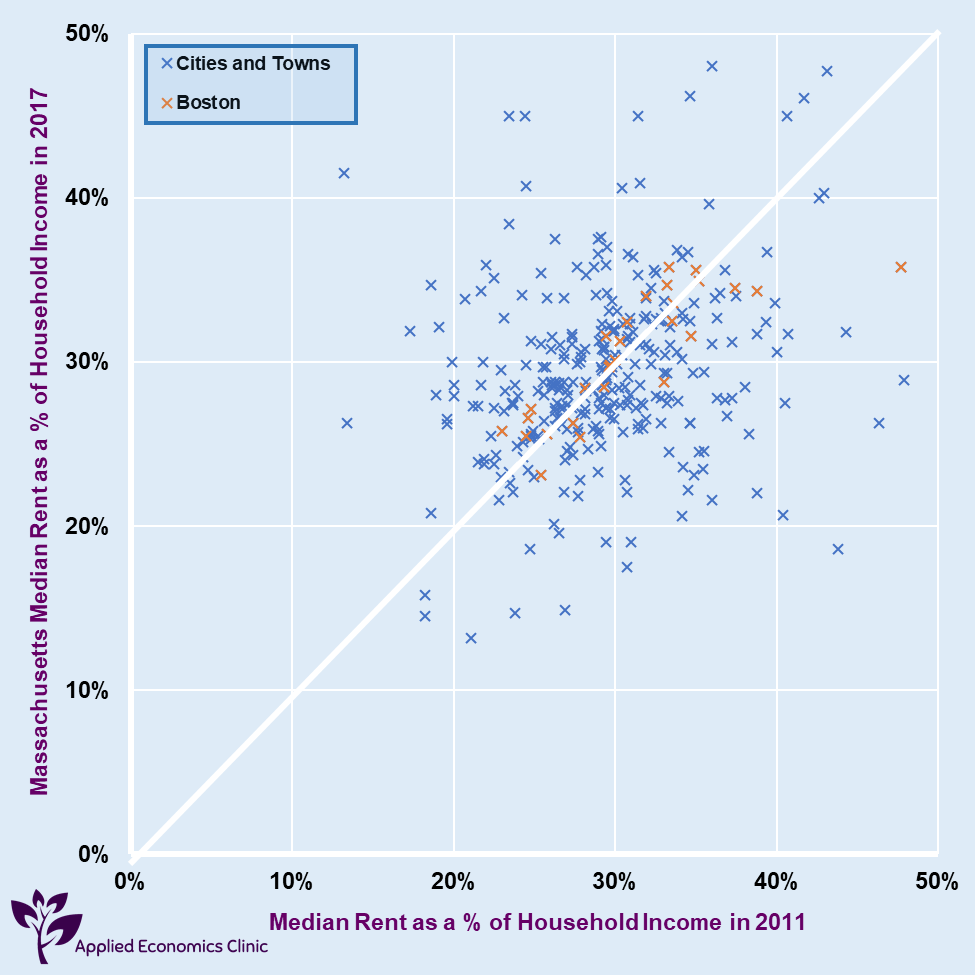 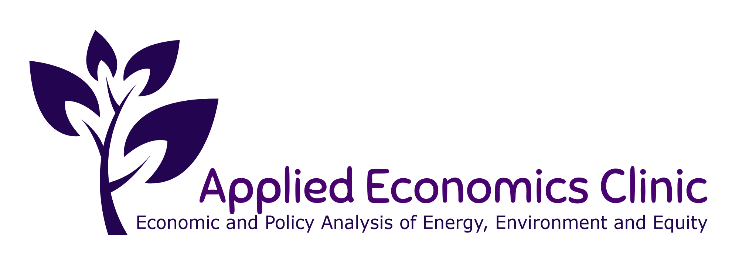 11
Some households’ rent as a share of income has been falling, others rising.
What lowers your town’s median rent? (right/lower side of the white diagonal)
Happy outcomes: Incomes grow or rents fall for low income households
Housing degradation: Quality of housing declines
Trickle-nowhere: Incomes grow or rents fall for high income households
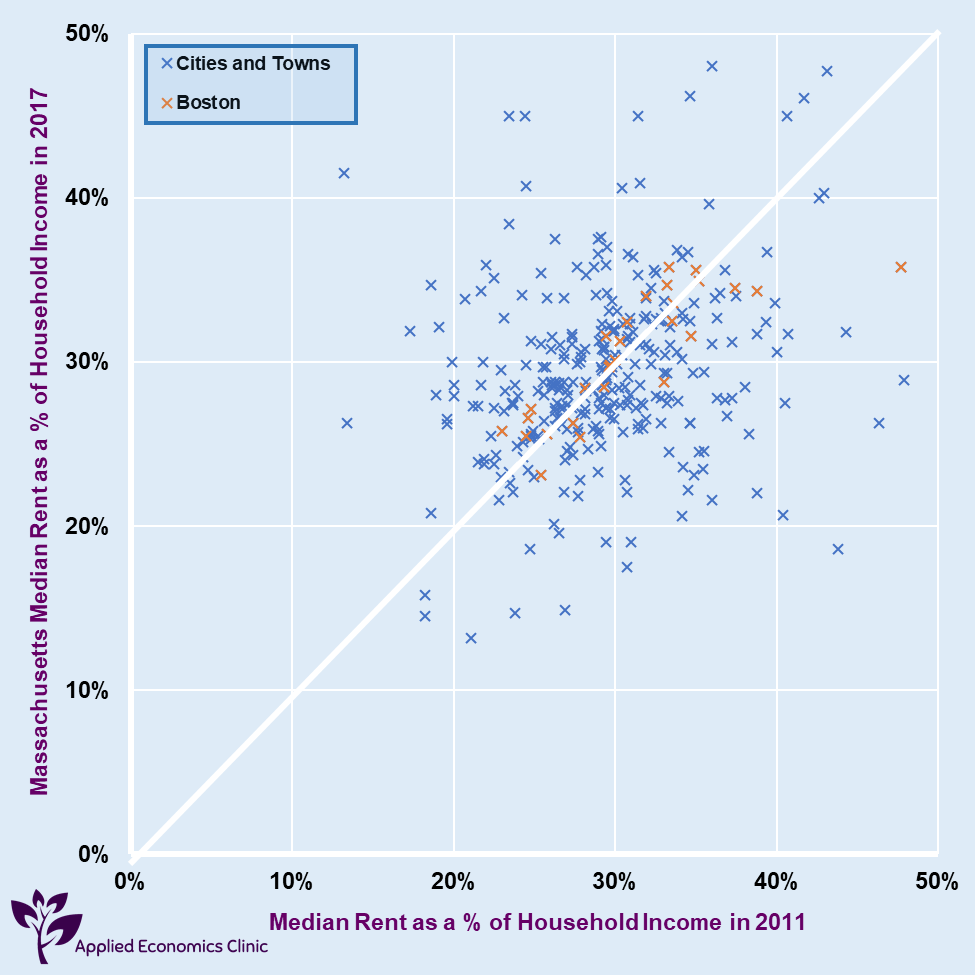 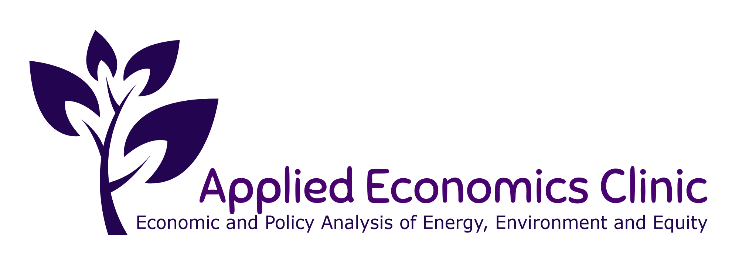 12
Massachusetts
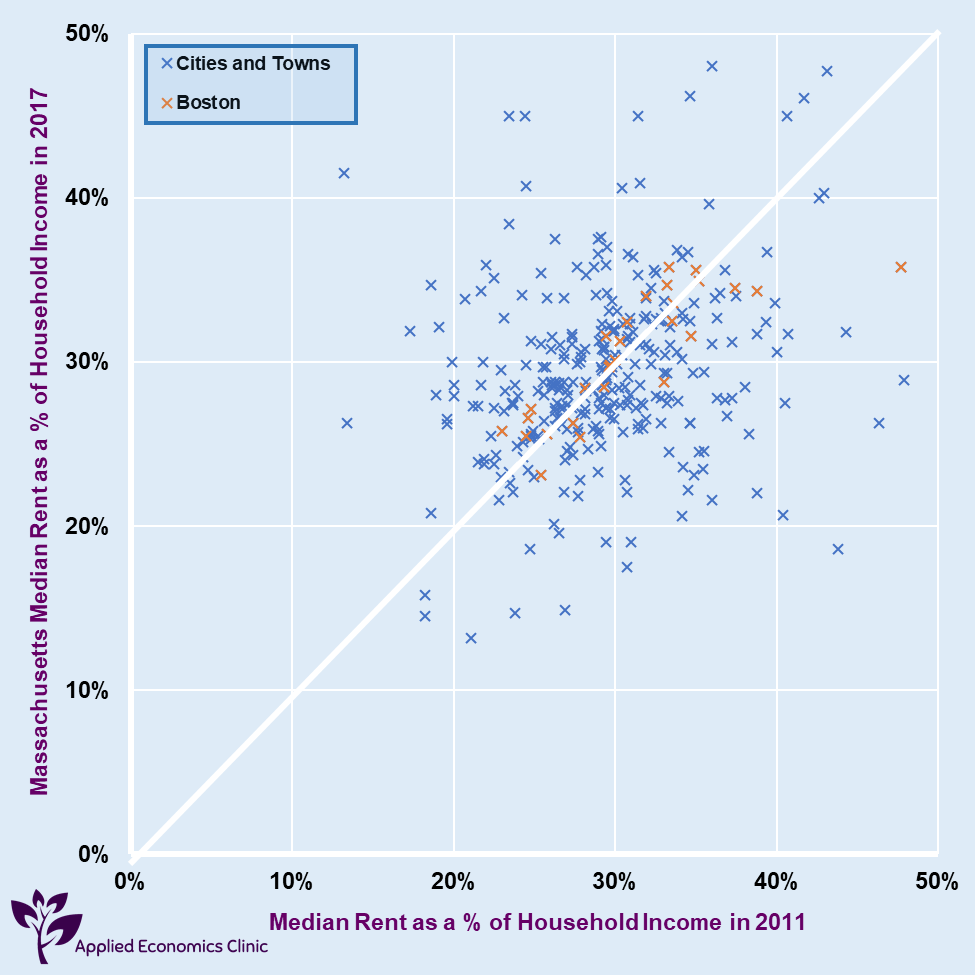 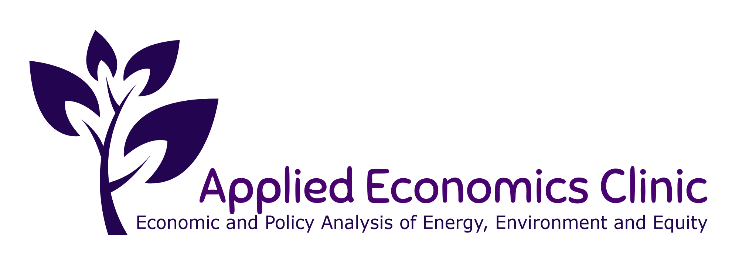 13
Connecticut
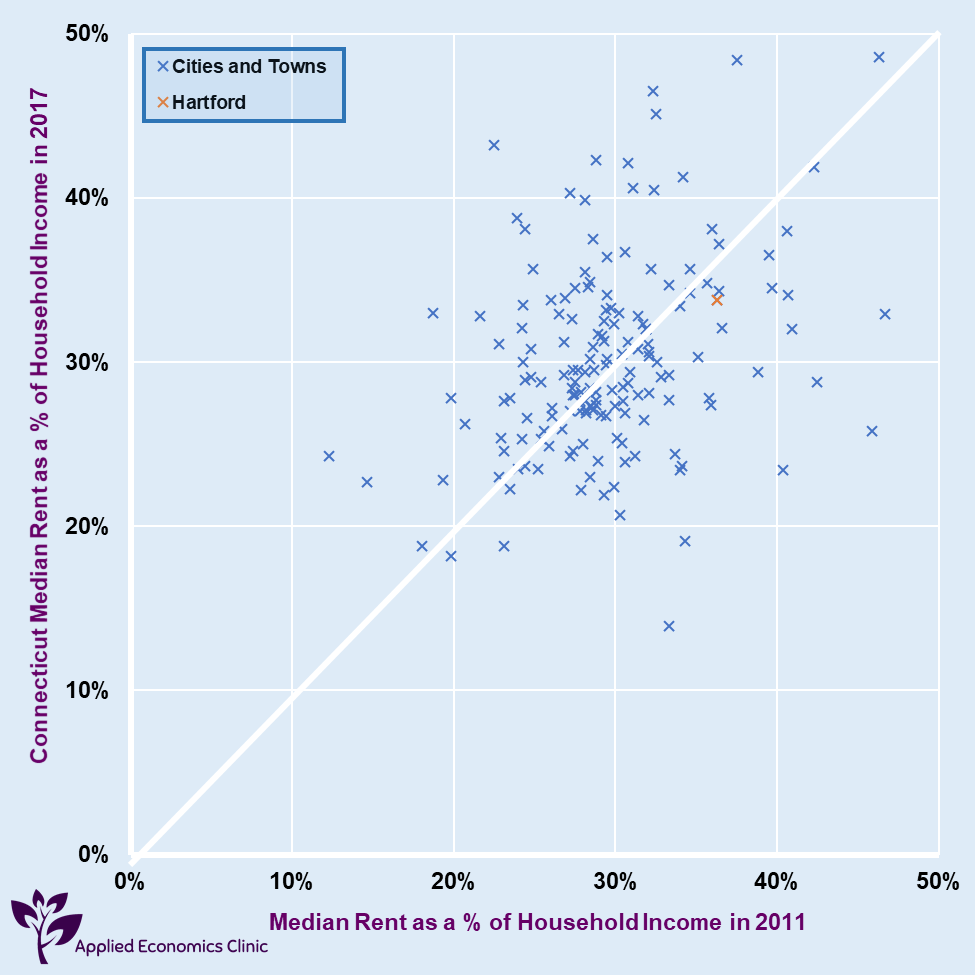 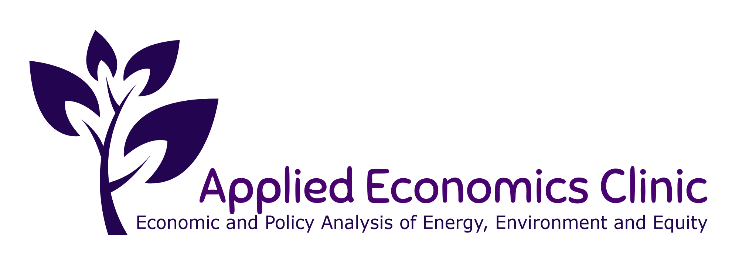 14
Maine
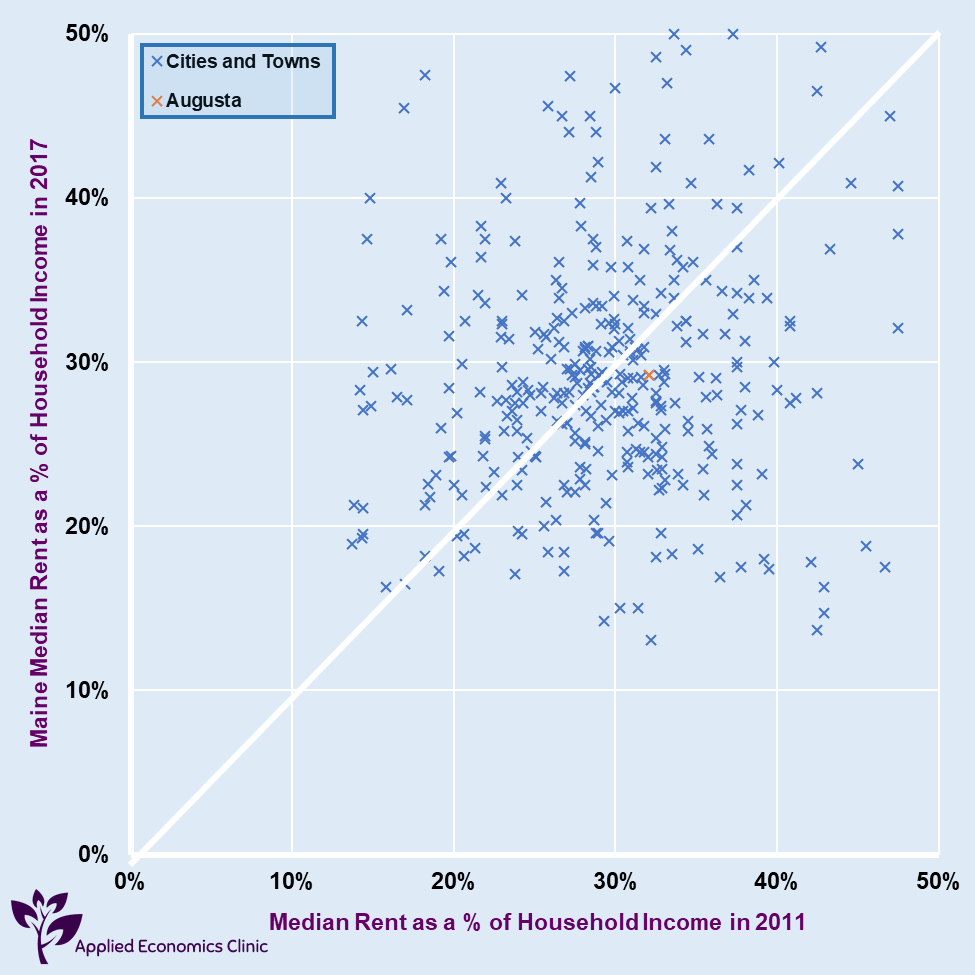 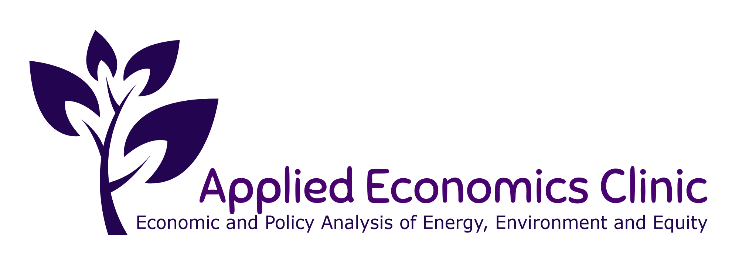 15
New Hampshire
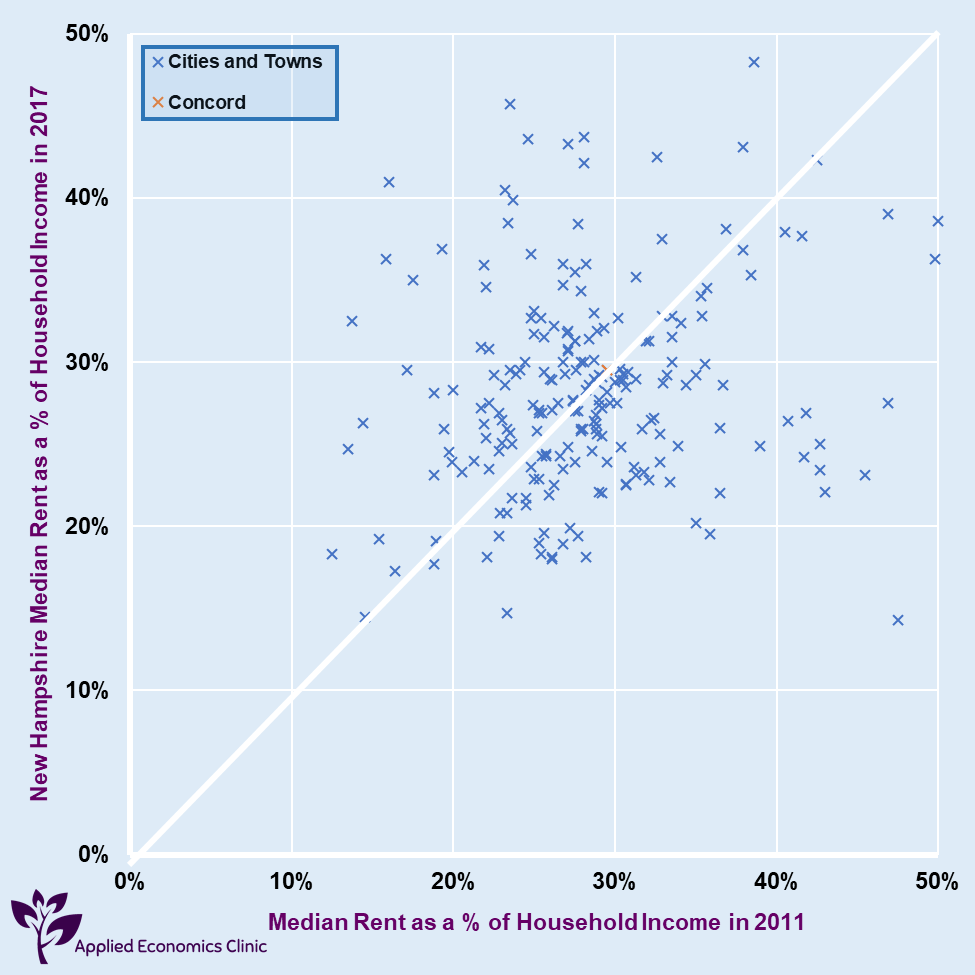 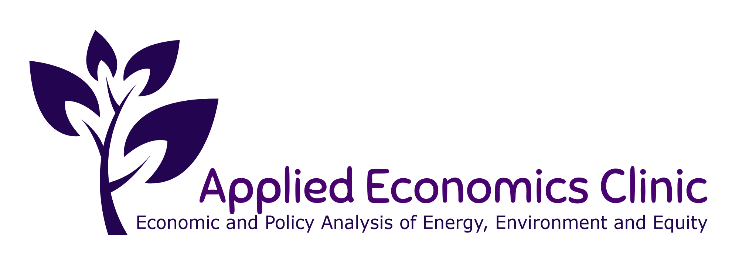 16
Rhode Island
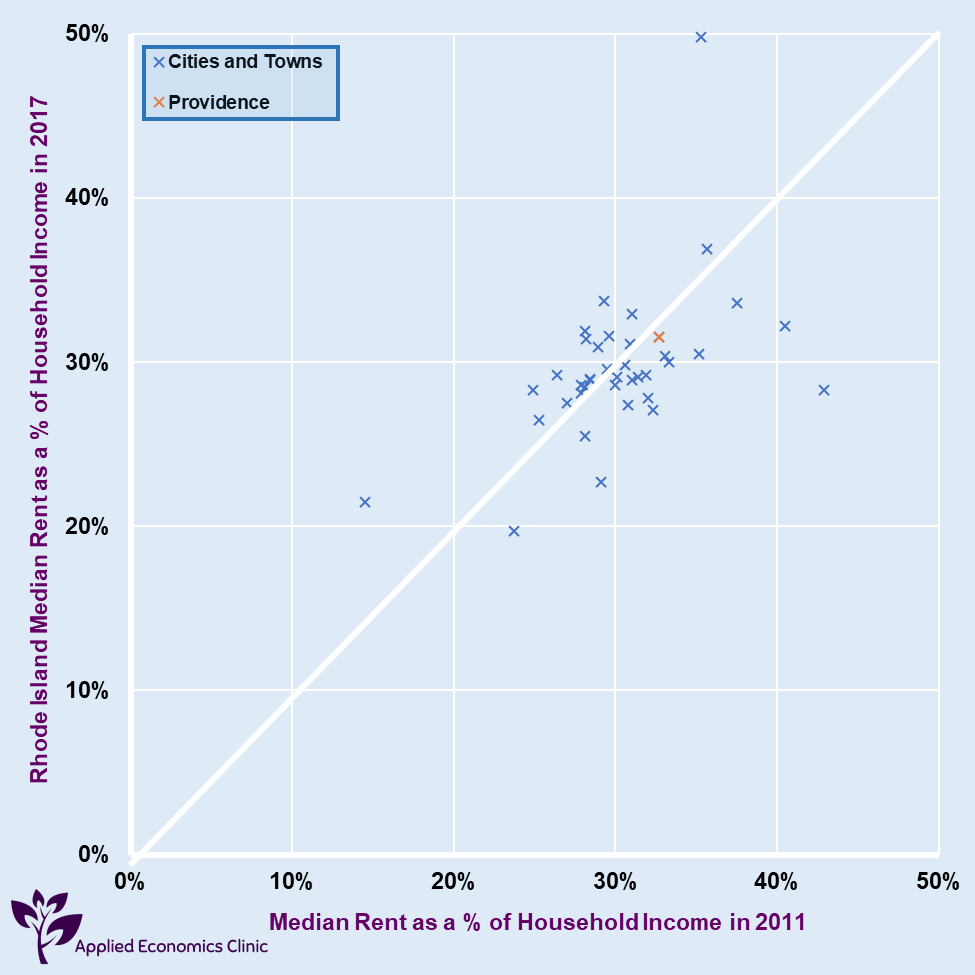 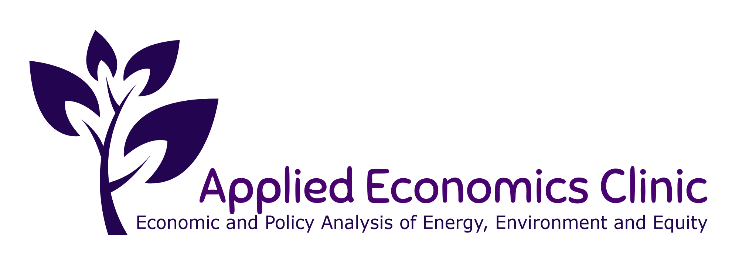 17
Vermont
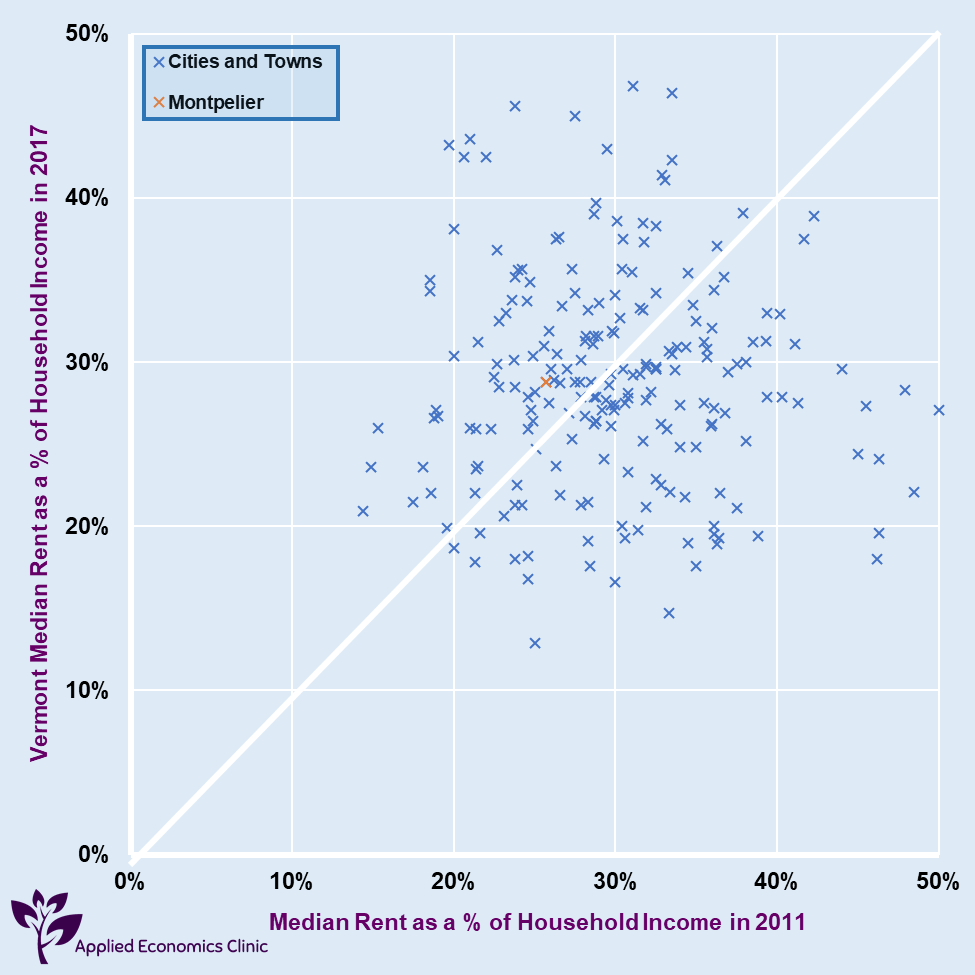 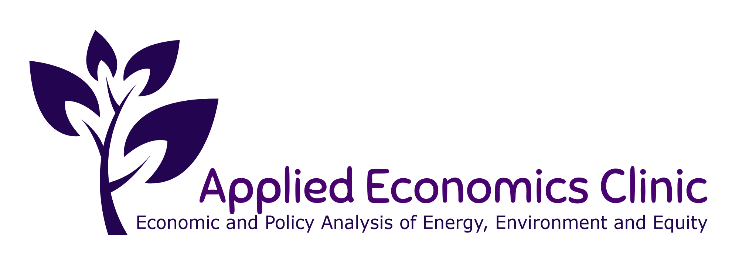 18
Questions?

Contact: Bryndis Woods
bryndis.woods@aeclinic.org


www.aeclinic.org
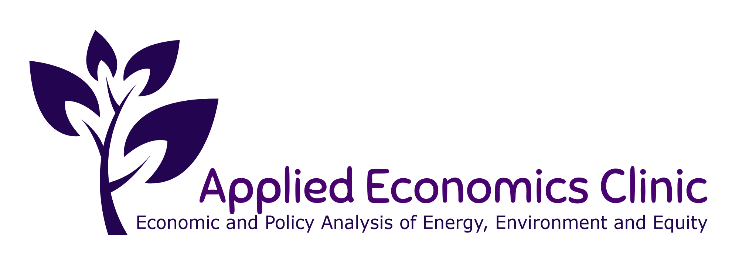 19